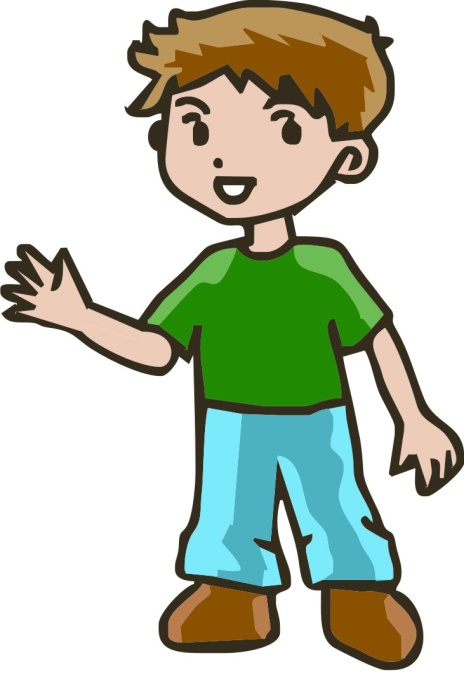 СООБРАЌАЈНИ СРЕДСТВА
Наставен предмет - Општество
Прво одделение
На четири тркала возам и стојам
и везден километри си бројам.
Бензинот е моја храна
Секаде стигнувам, ми нема мана!
Син, бел или жолт бил
Секогаш сум супер јас сум.......
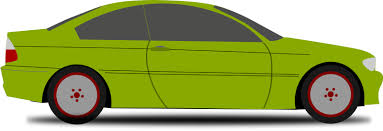 АВТОМОБИЛ
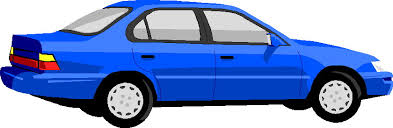 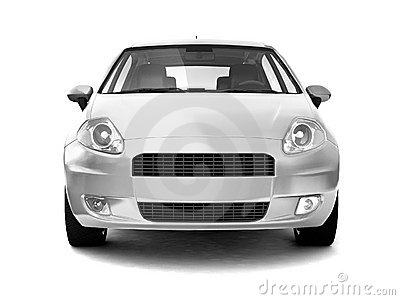 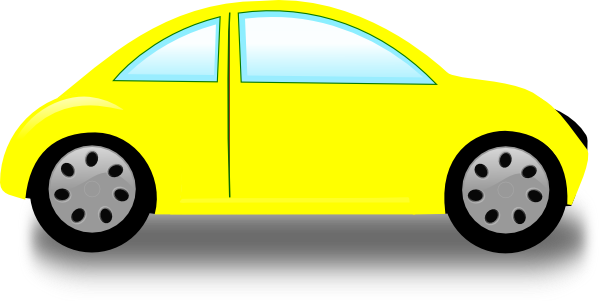 Поврзувам градови и села
Познат сум на планетата цела.
За блиско или далечно патување
Јас сум вистинско доживување.
Голем сум и широк и висок-плус
Превезувам патници , јас сум....
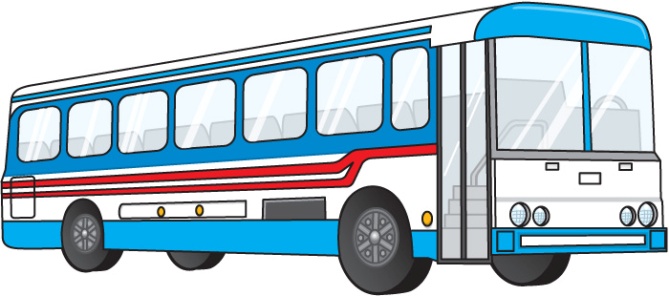 АВТОБУС!
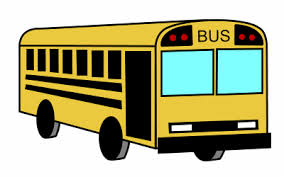 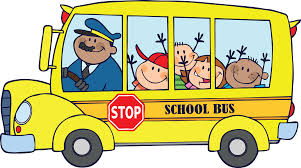 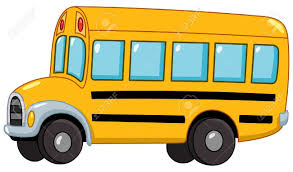 Нозе немам, но сепак се движам
И многу вагони по мене нижам.
По железни шини вијам тело
Низ ридови и полиња минувам смело.
Не е лага, ниту штос, 
Јас сум деца најбрз.......
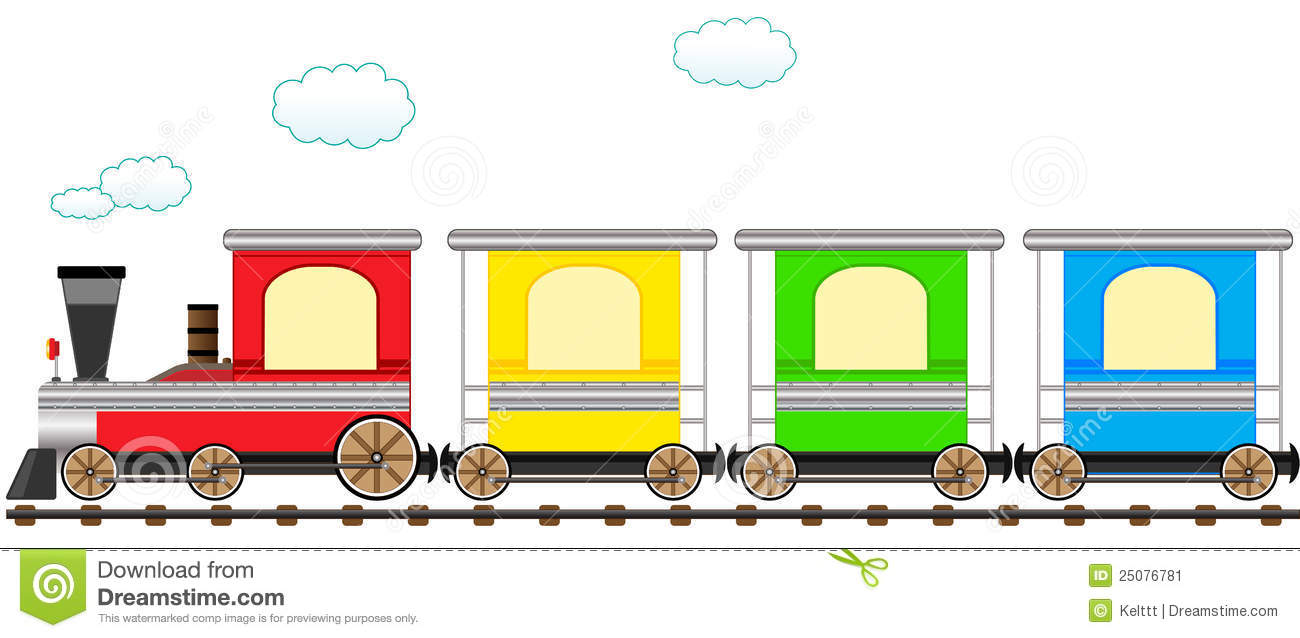 ВОЗ!
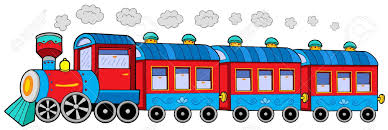 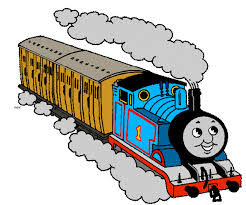 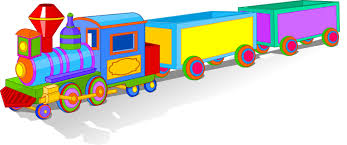 Птица не сум, а сепак летам
И на улица никому не му сметам.
Со мене пилот управува
На микрофон патниците ги поздравува.
Тежам повеќе од еден тон
И се викам........
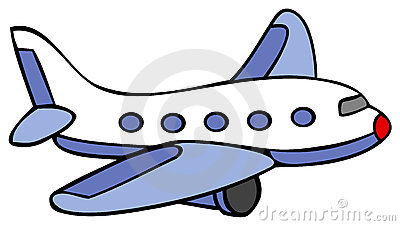 АВИОН!
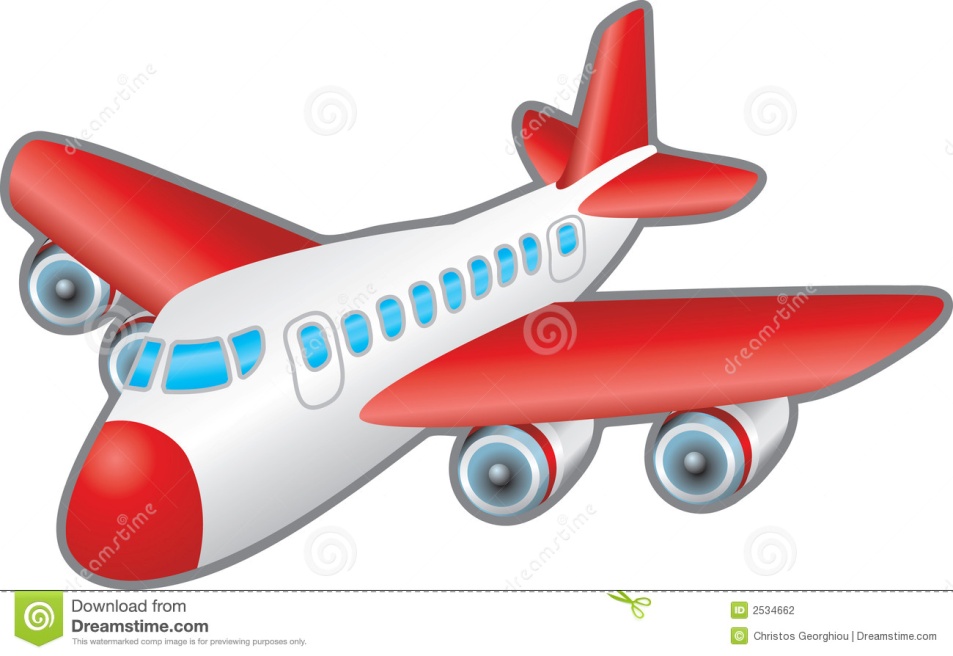 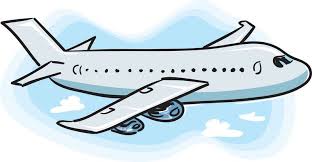 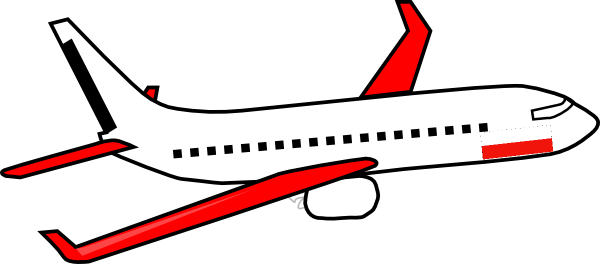 По езеро, море, река
Гордо пловам ко по трева мека.
Дали голем или мал, 
Во вода секогаш сум крал.
Со кајчето и чамецот
                           сум близок род,
Погодивте веќе, јас сум .....
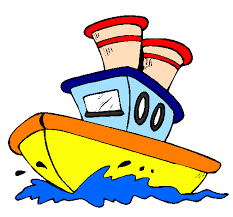 БРОД!
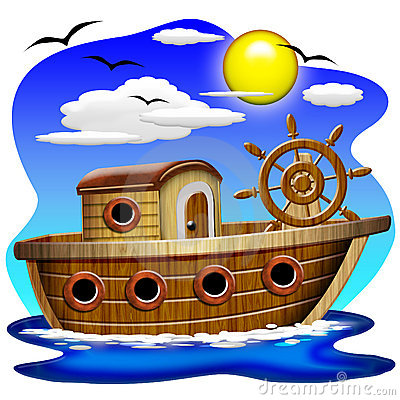 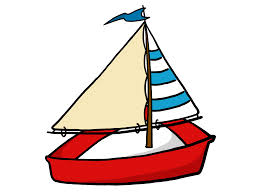 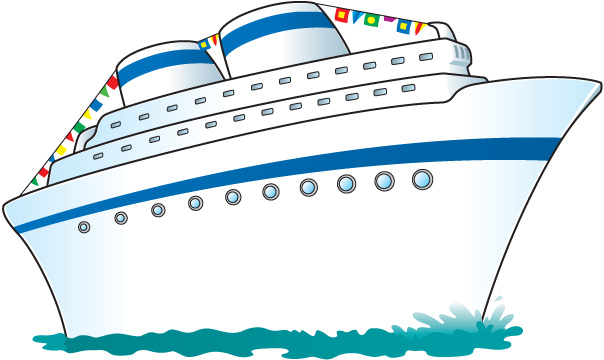 За што служат сообраќајните средства
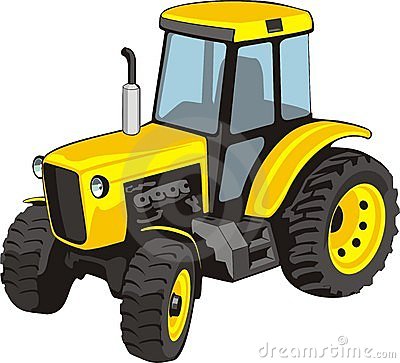 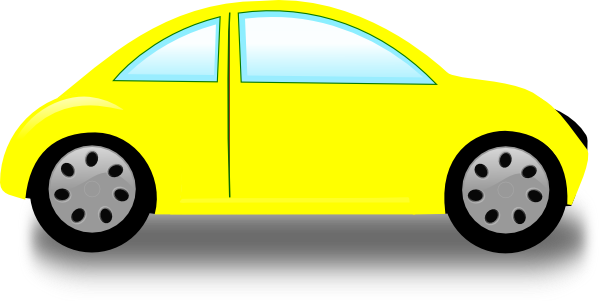 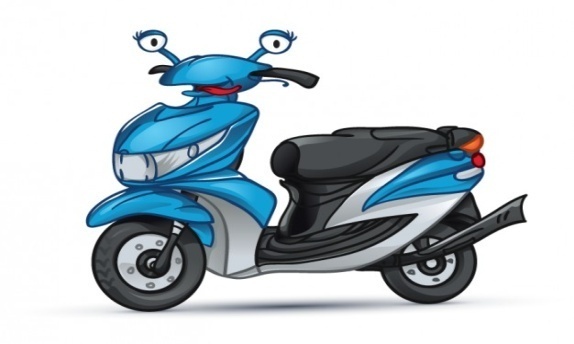 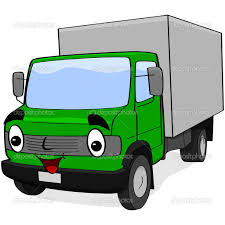 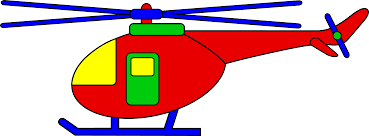 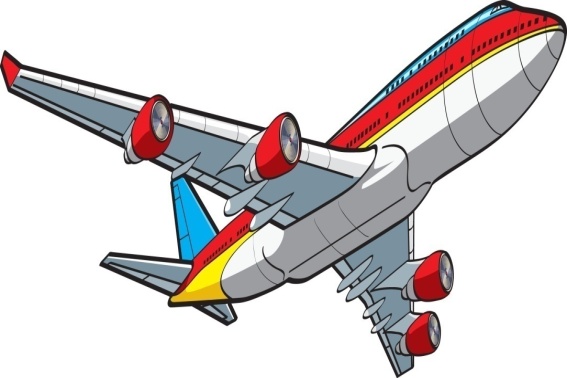 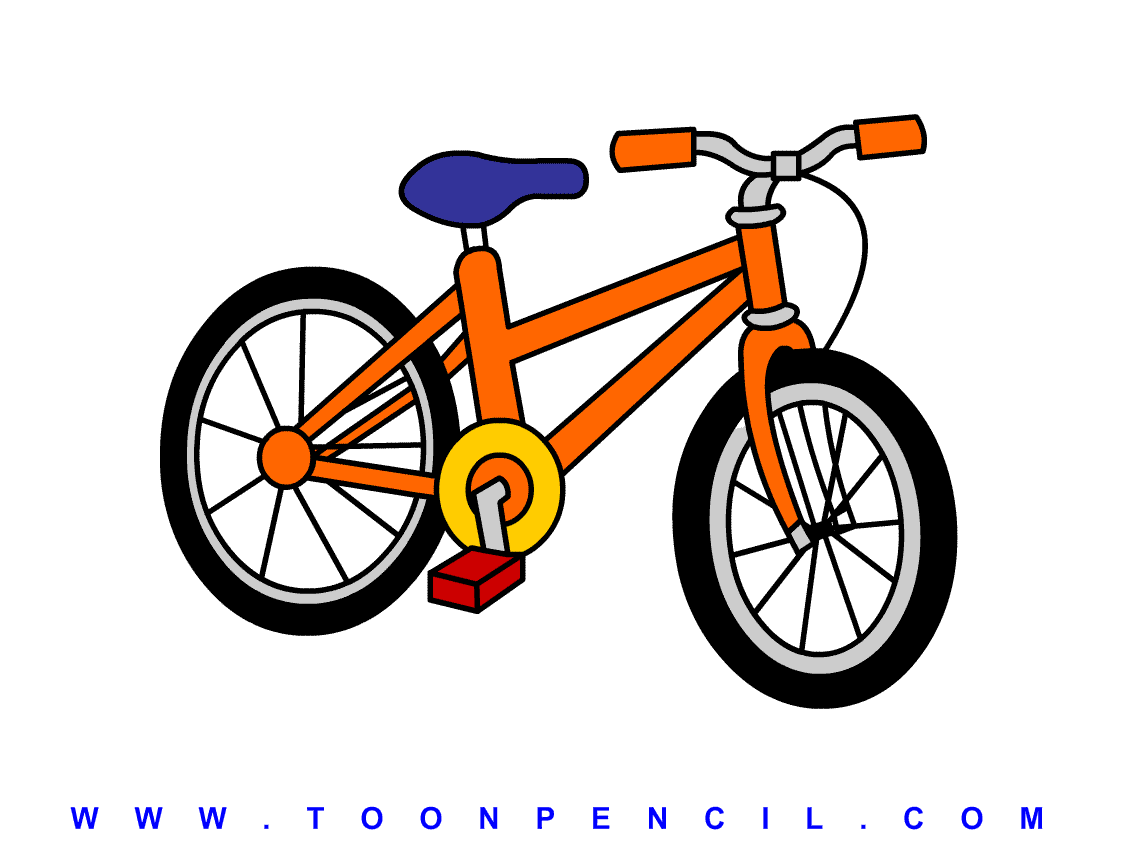 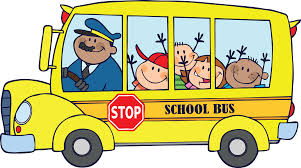 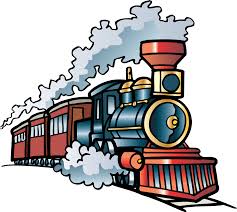 Сообраќајните средства се движат по
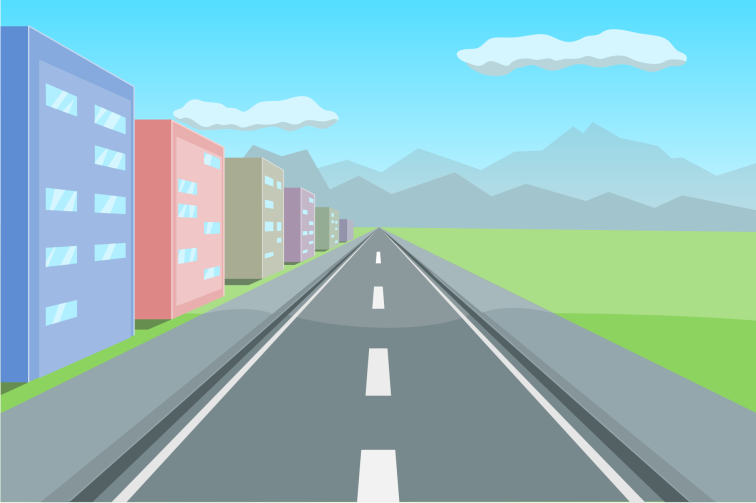 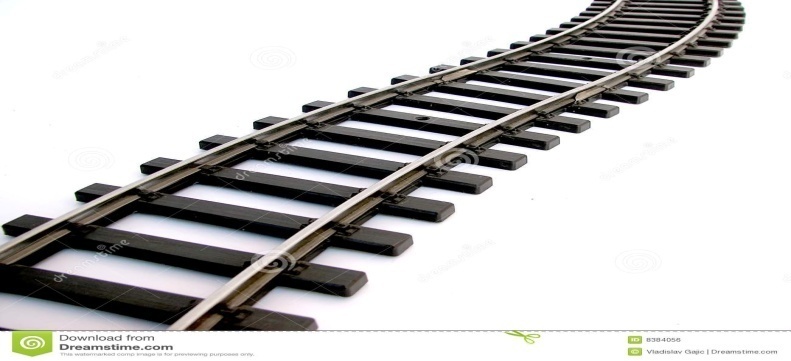 КОПНО
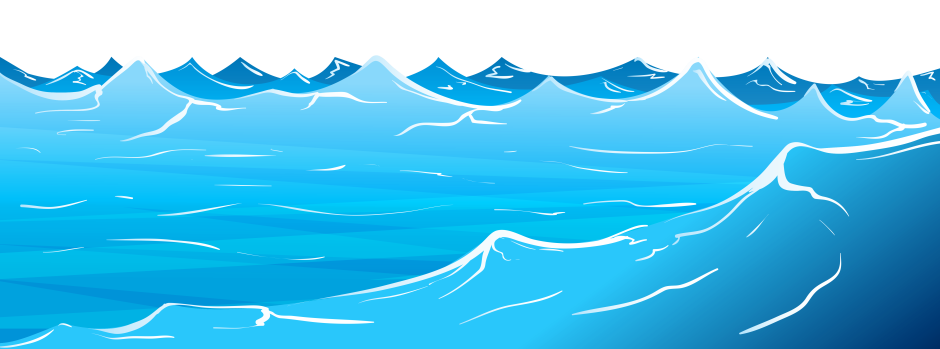 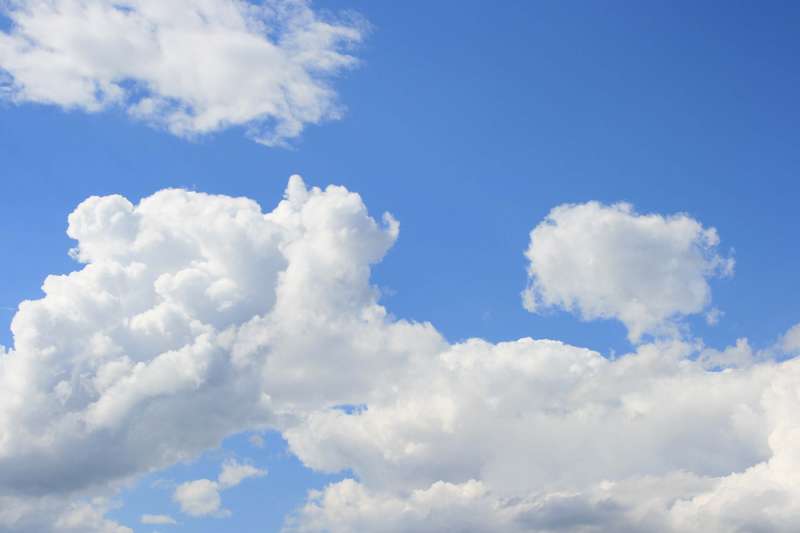 ВОДА
ВОЗДУХ
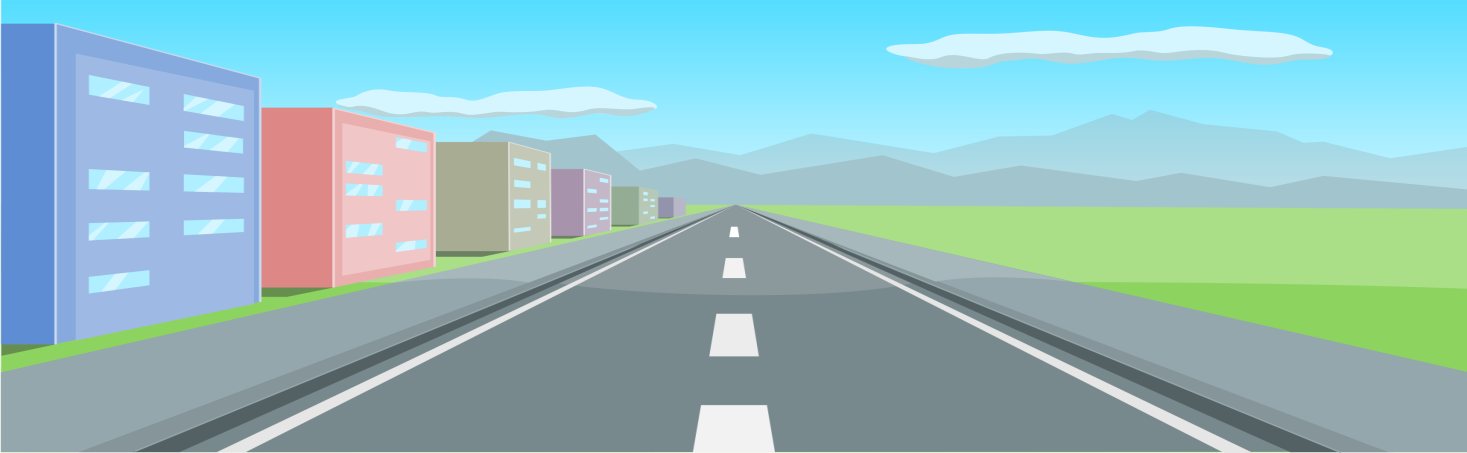 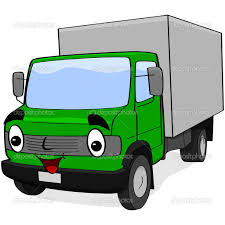 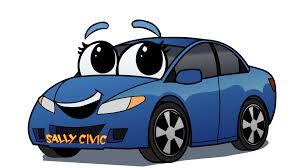 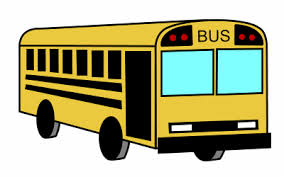 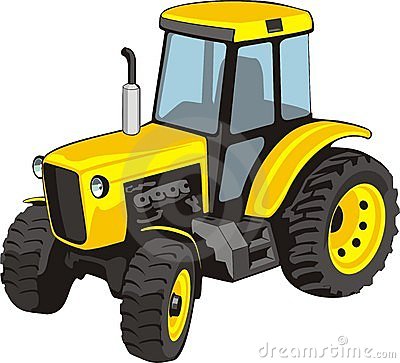 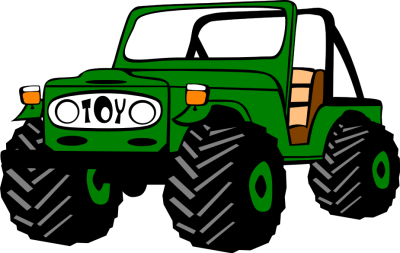 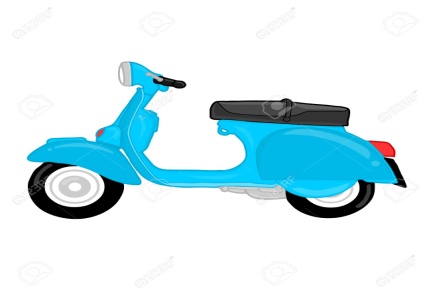 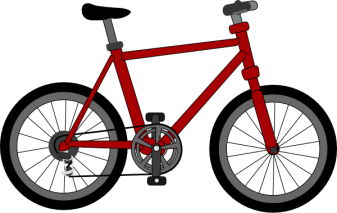 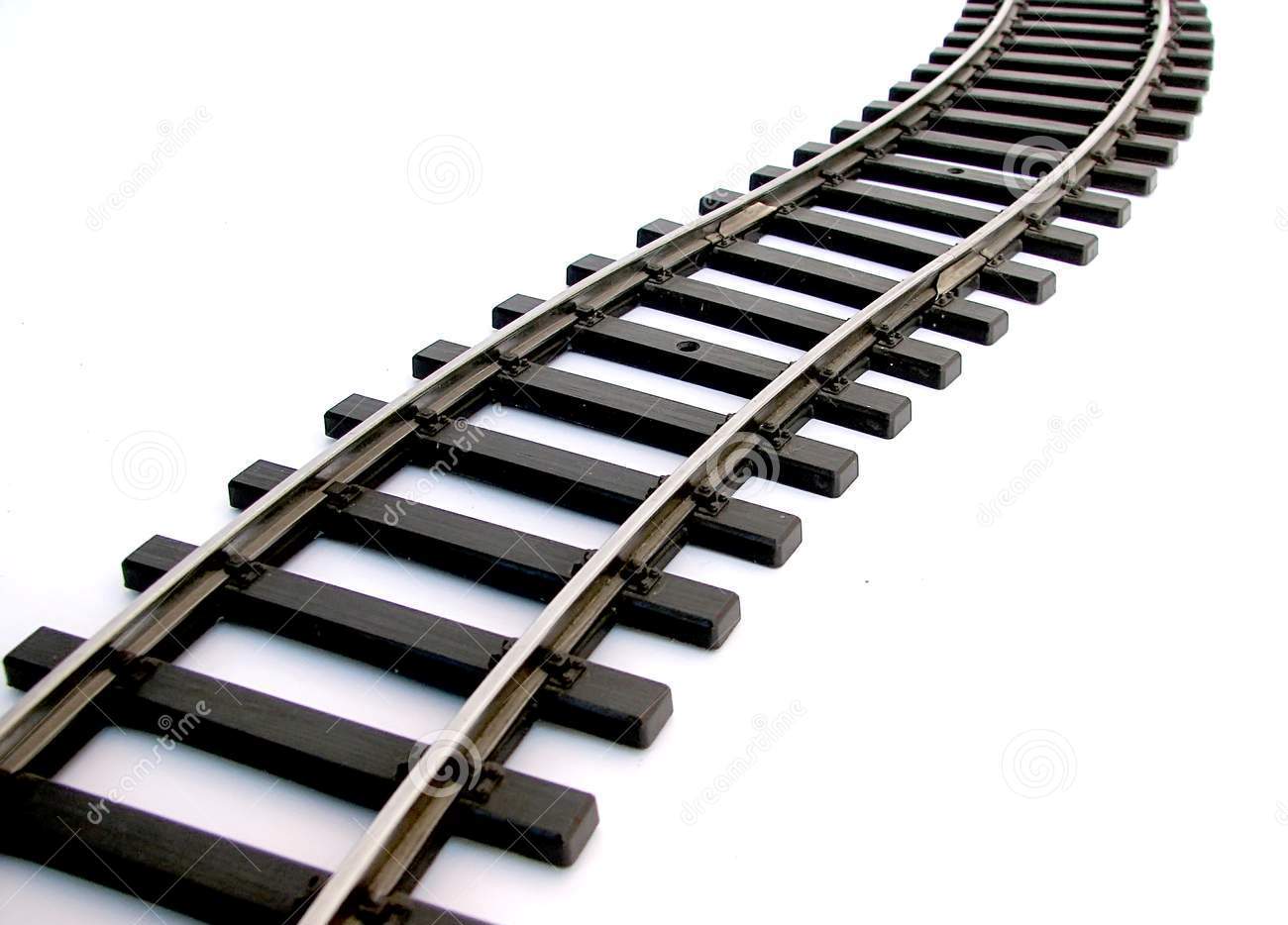 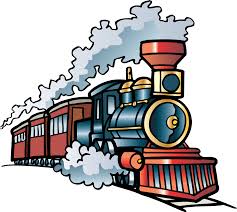 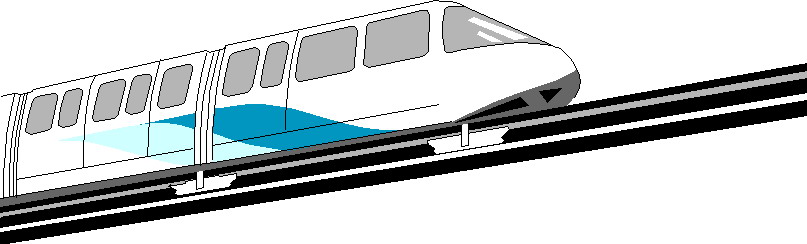 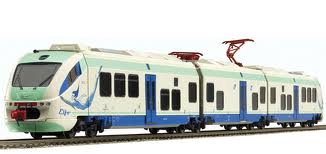 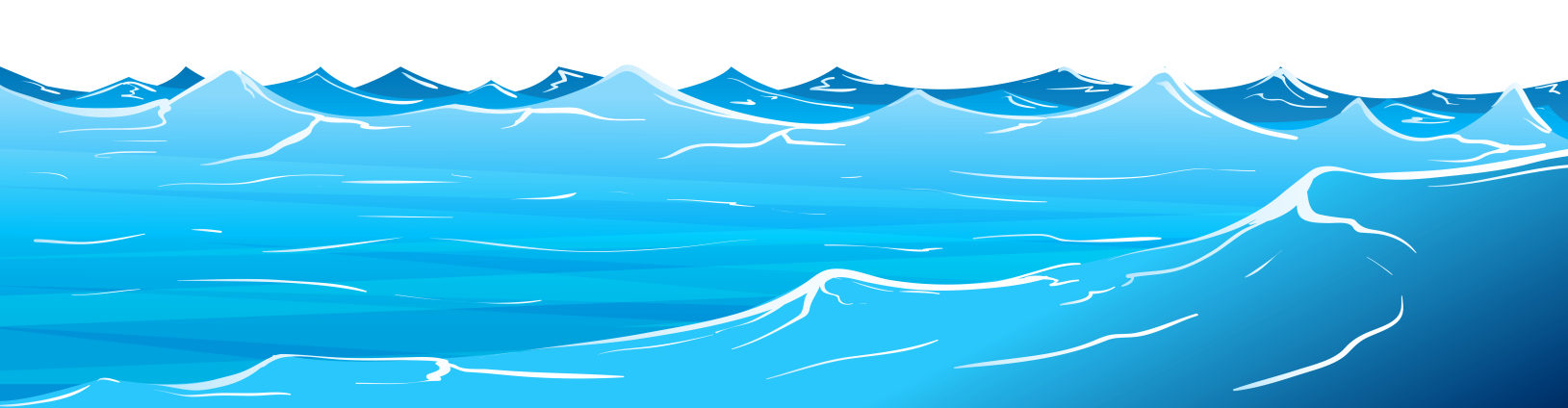 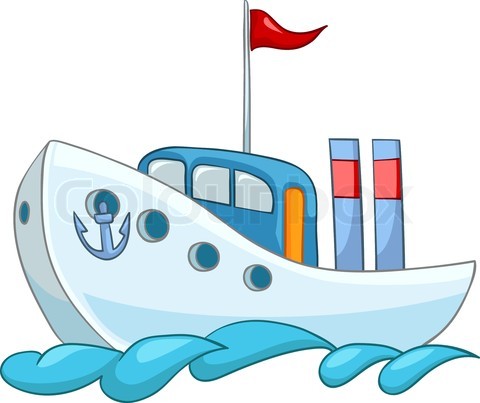 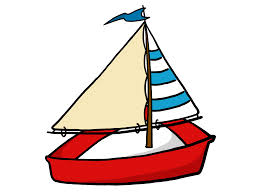 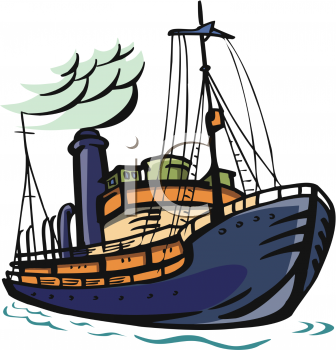 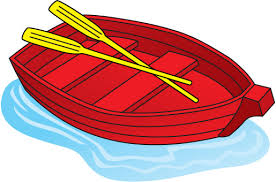 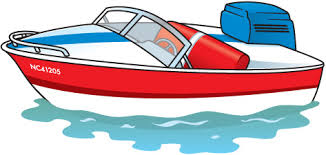 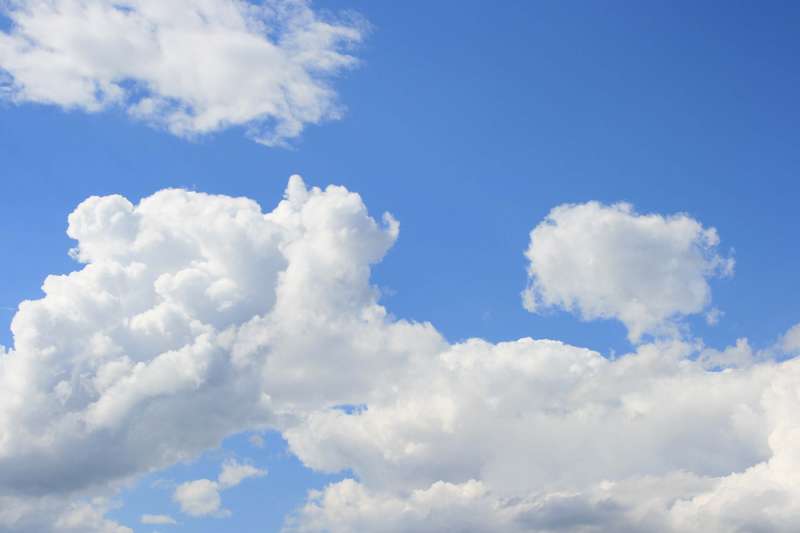 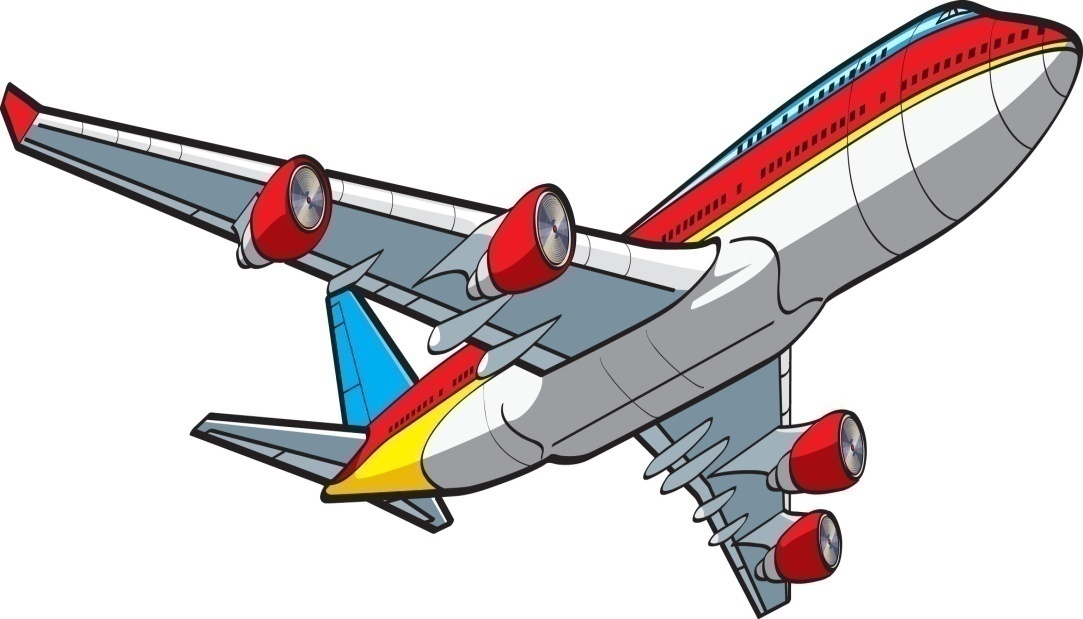 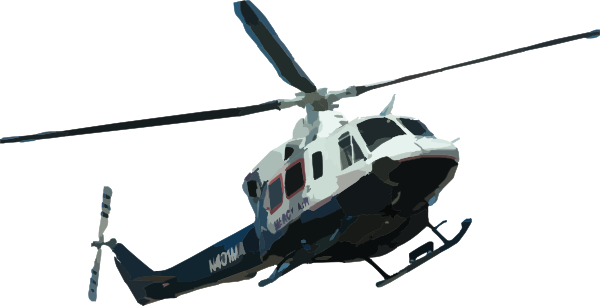 Одделенски наставник
Марија Богатиновска
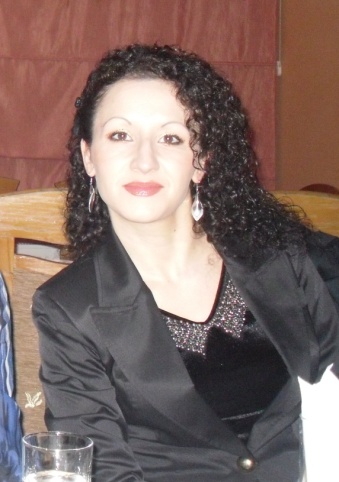